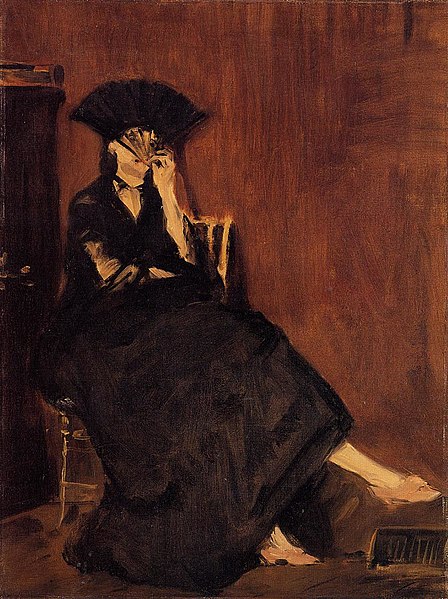 Édouard Manet
Berthe Morisot com um leque, 1872
Musée d’Orsay
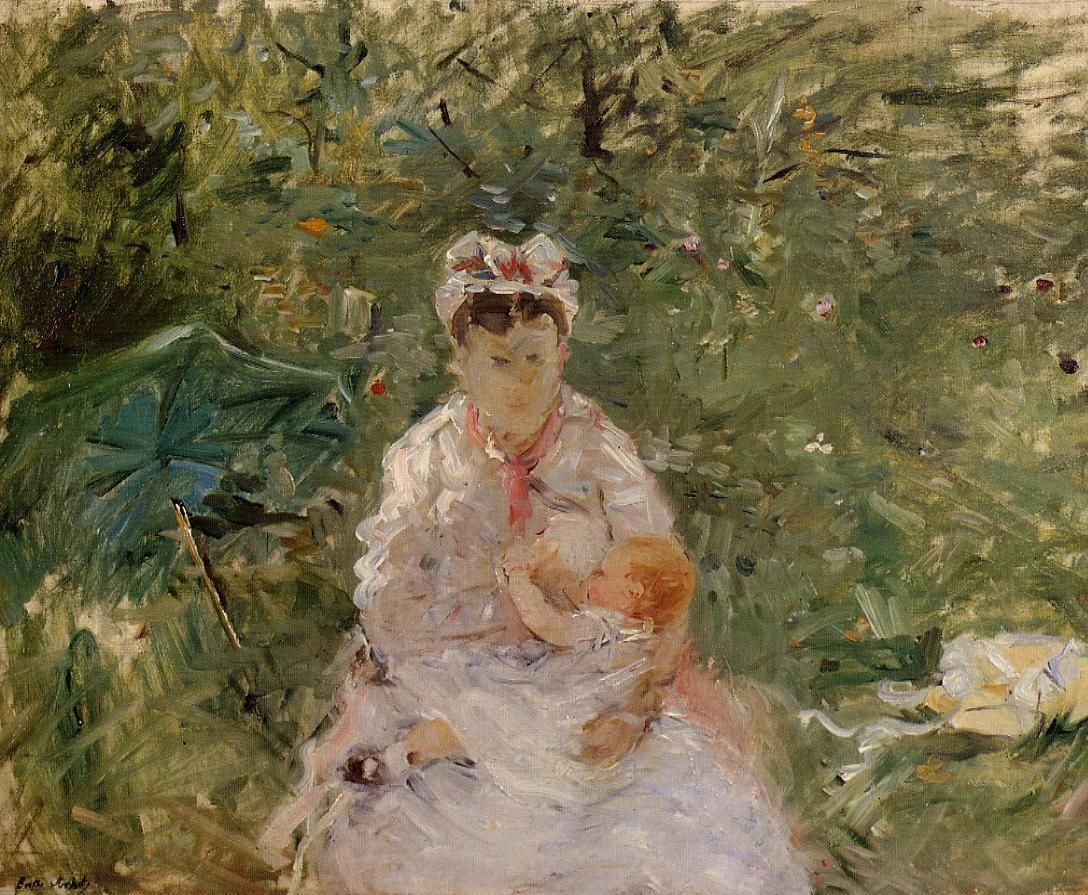 Berthe Morisot
A ama-de-leite, 1879. Col. Particular
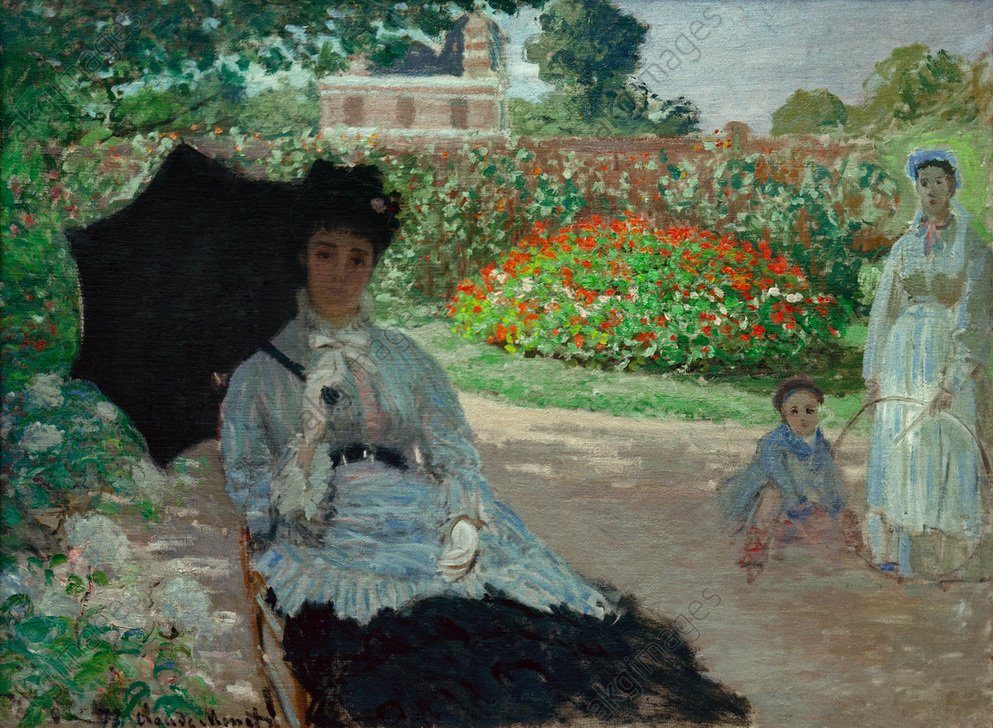 Claude Monet
Camille no jardim com Jean e sua empregada, 1873
Col. Particular
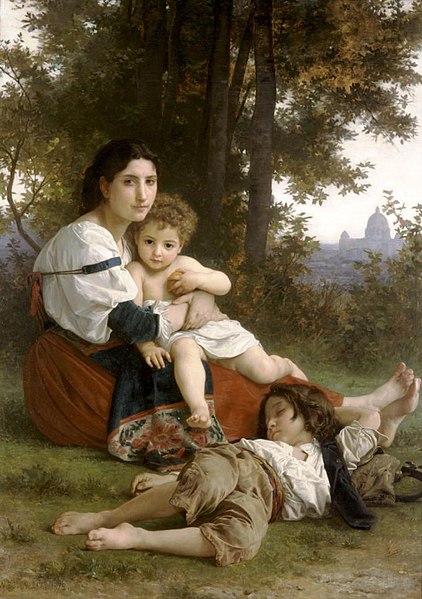 William-Adolphe Bouguereau
Mãe e filhos (o repouso), 1879
The Cleveland Museum of Art
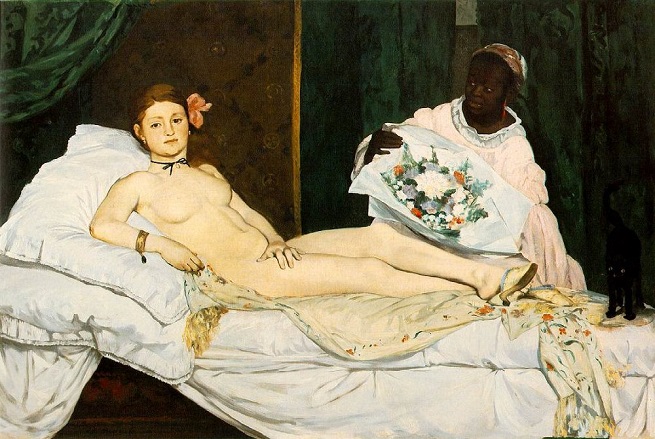 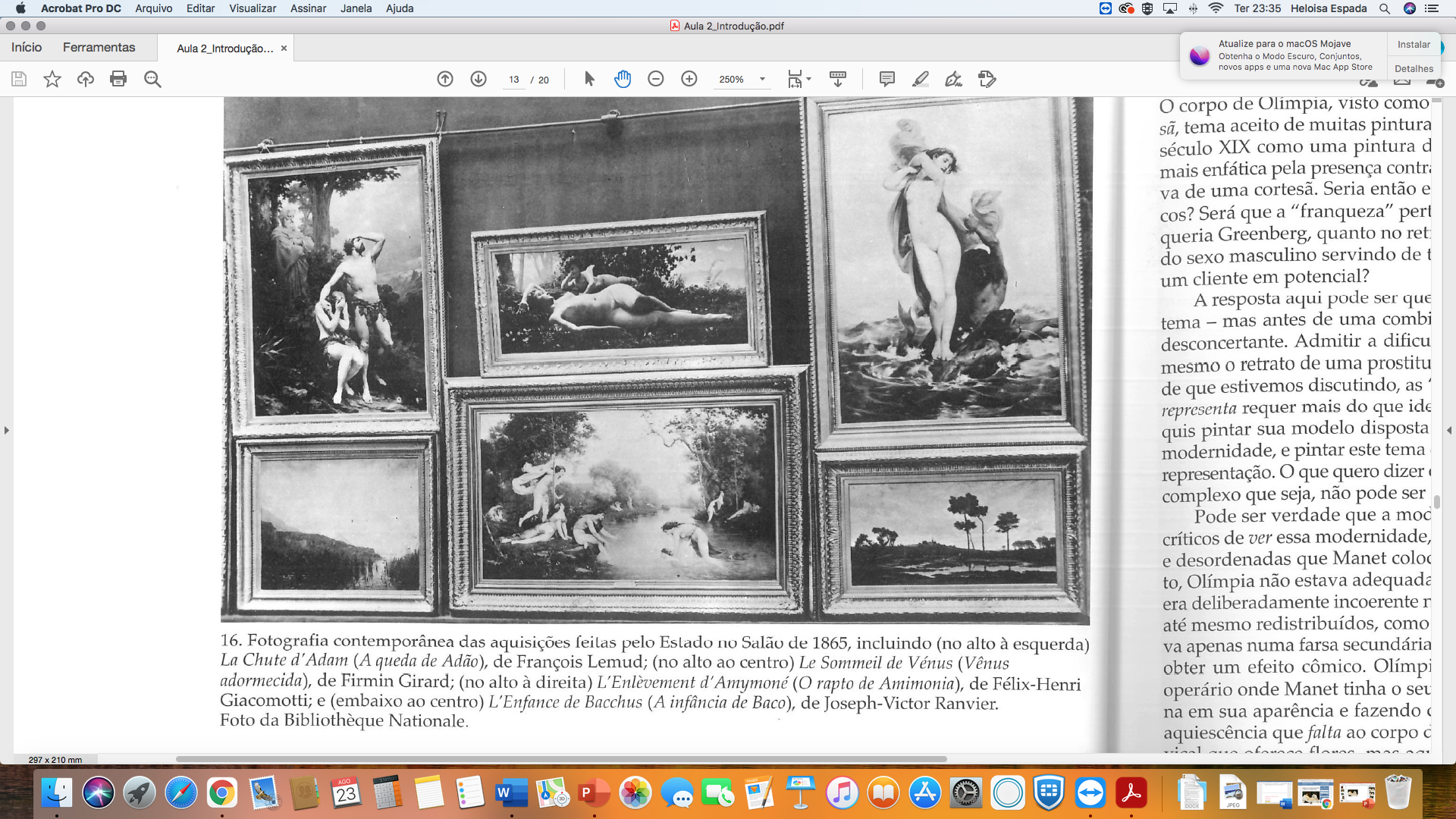 Édouard Manet
L’Olympia, 1863
Musée d’Orsay
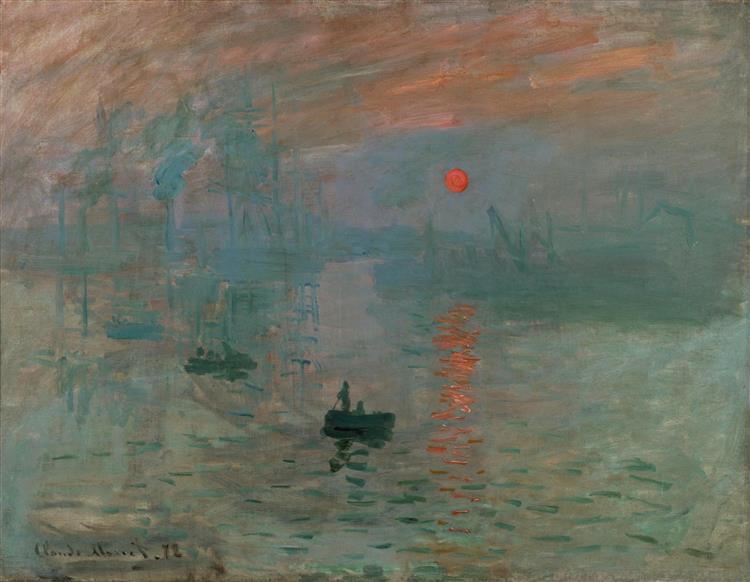 Claude Monet
Impressão, sol nascente, 1872
Musée Marmottan
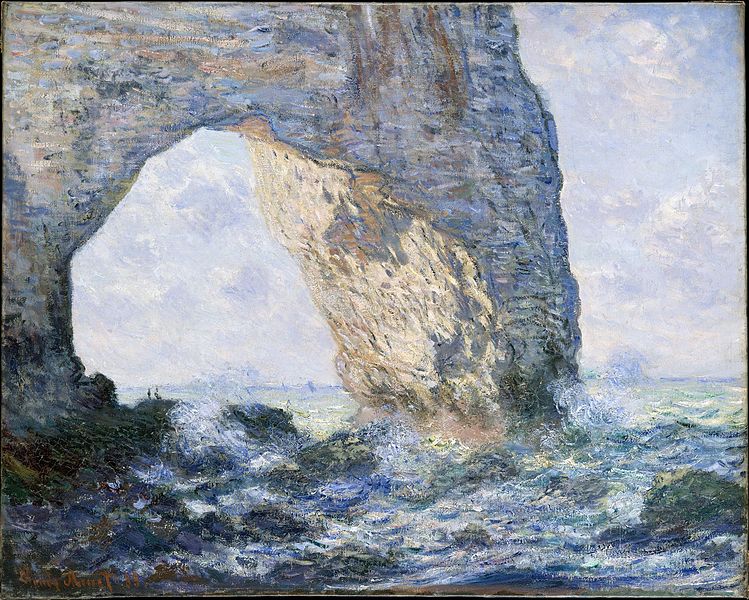 Claude Monet
Manneporte, Étretat, 1883
The Metropolitan Museum of Art, NY
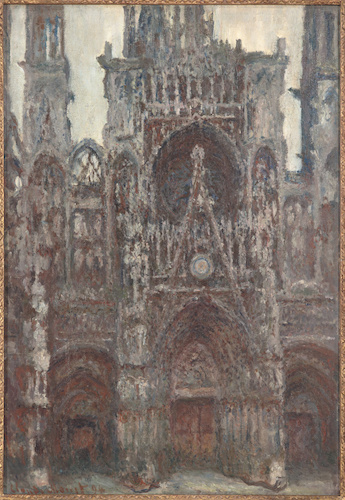 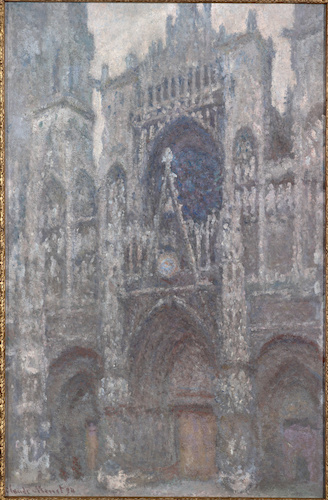 Claude Monet
La Cathédrale de Rouen. Le Portail, temps gris, 1892
Musée d’Orsay
Claude Monet
La Cathédrale de Rouen. Le Portail vu de face, 1892
Musée d’Orsay
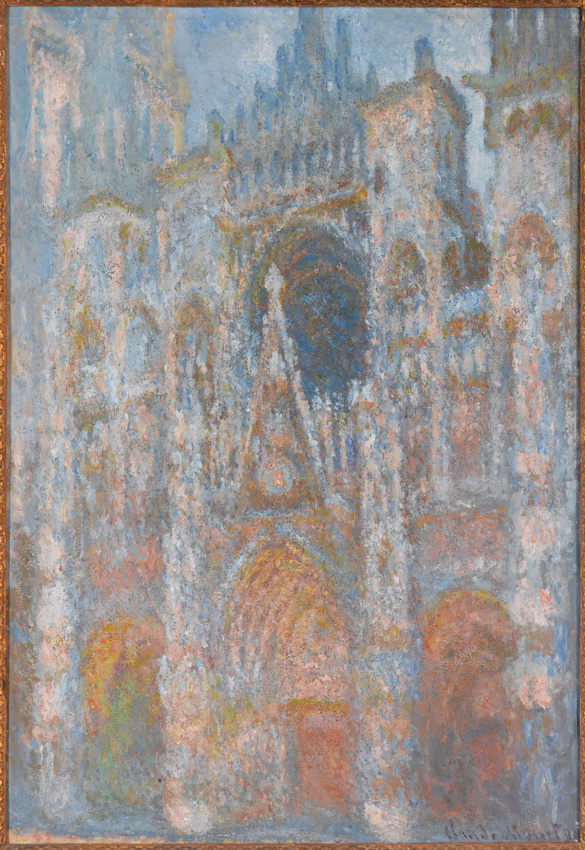 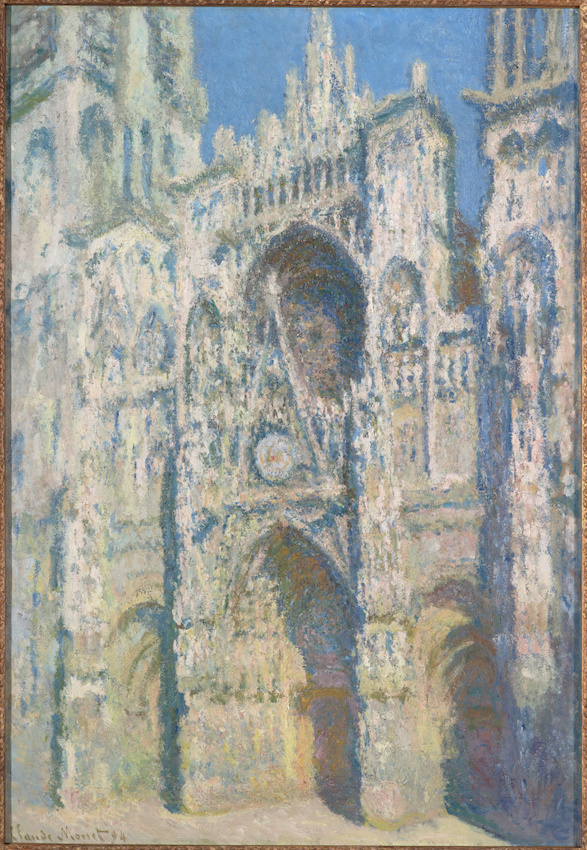 Claude Monet
Cathédrale de Rouen, le portail et la tour Saint Romain, plein soleil, harmonie bleue et or, 1893
Musée d’Orsay
Claude Monet
La Cathédrale de Rouen. Le Portail, soleil matinal, 1893
Musée d’Orsay
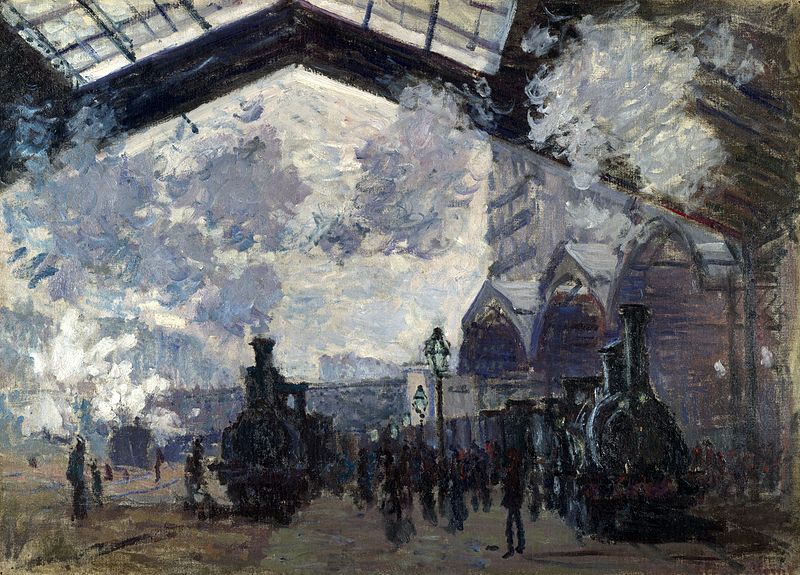 Claude Monet
Gare Saint-Lazare, o trem da Normandia, 1877
The Art Institute of Chicago
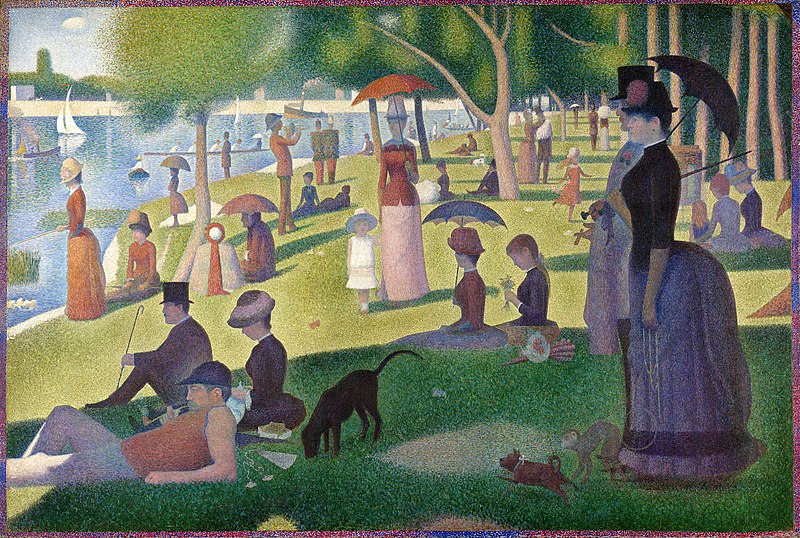 George Pierre Seurat
Um domingo de verão na grande Jatte, 1884 | Óleo sobre tela, 205,7 x 305,7 cm
Art Institute of Chicago
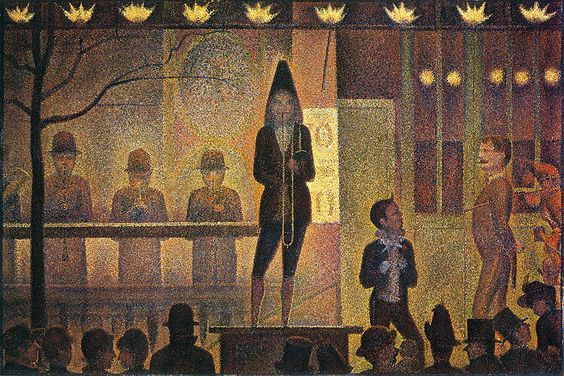 George Pierre Seurat
Convite ao circo, 1887-88 | Óleo sobre tela, 99,7 x 150 cm
The Metropolitan Museum of Modern Art, NY
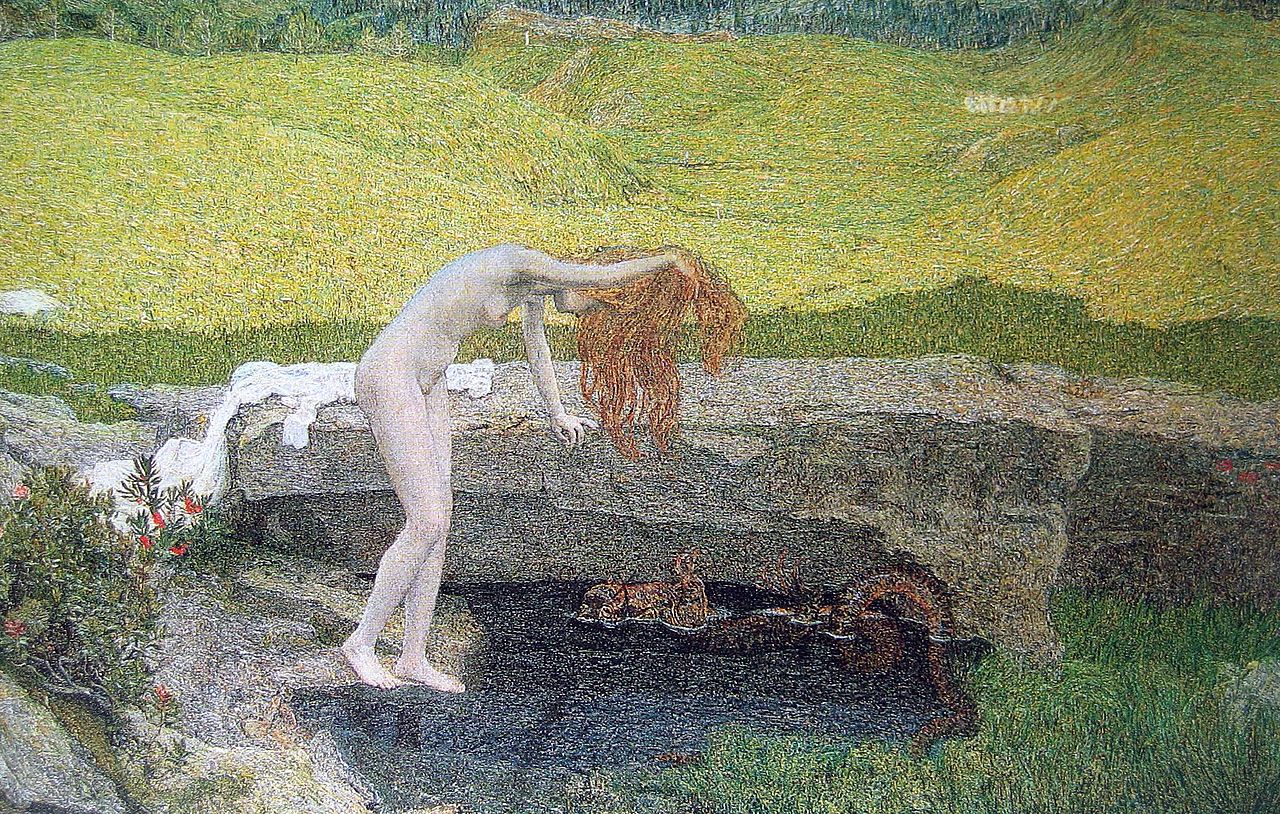 Giovanni Segantini
Vanitas, 1897
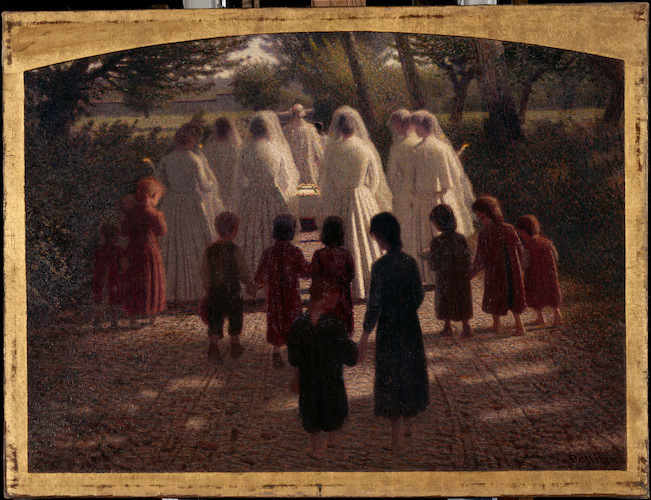 Giuseppe Pellizza da Volpedo
Fleur brisée, entre 1903 e 1906
Musée d’Orsay
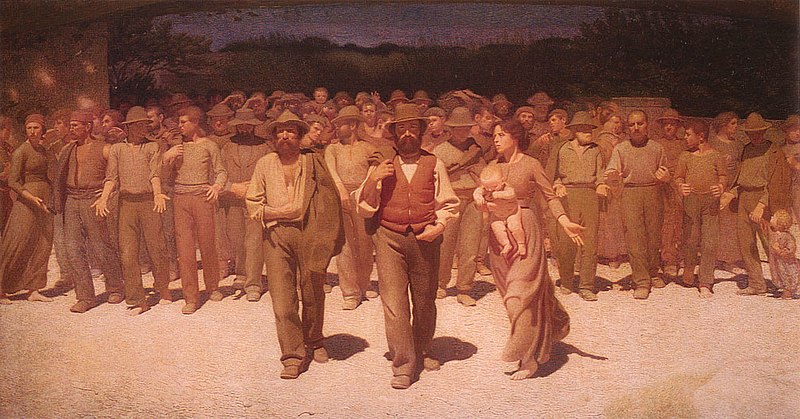 Giuseppe Pellizza da Volpedo
Il Quarto Stato, 1901 | Óleo sobre tela, 293 x 545 cm
Museo del Novecento
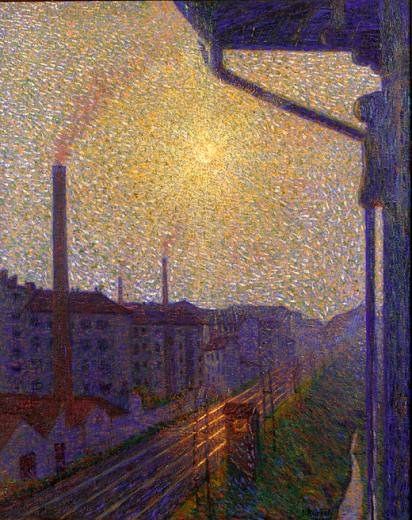 Luigi Russolo
Trabalho suburbano, 1910
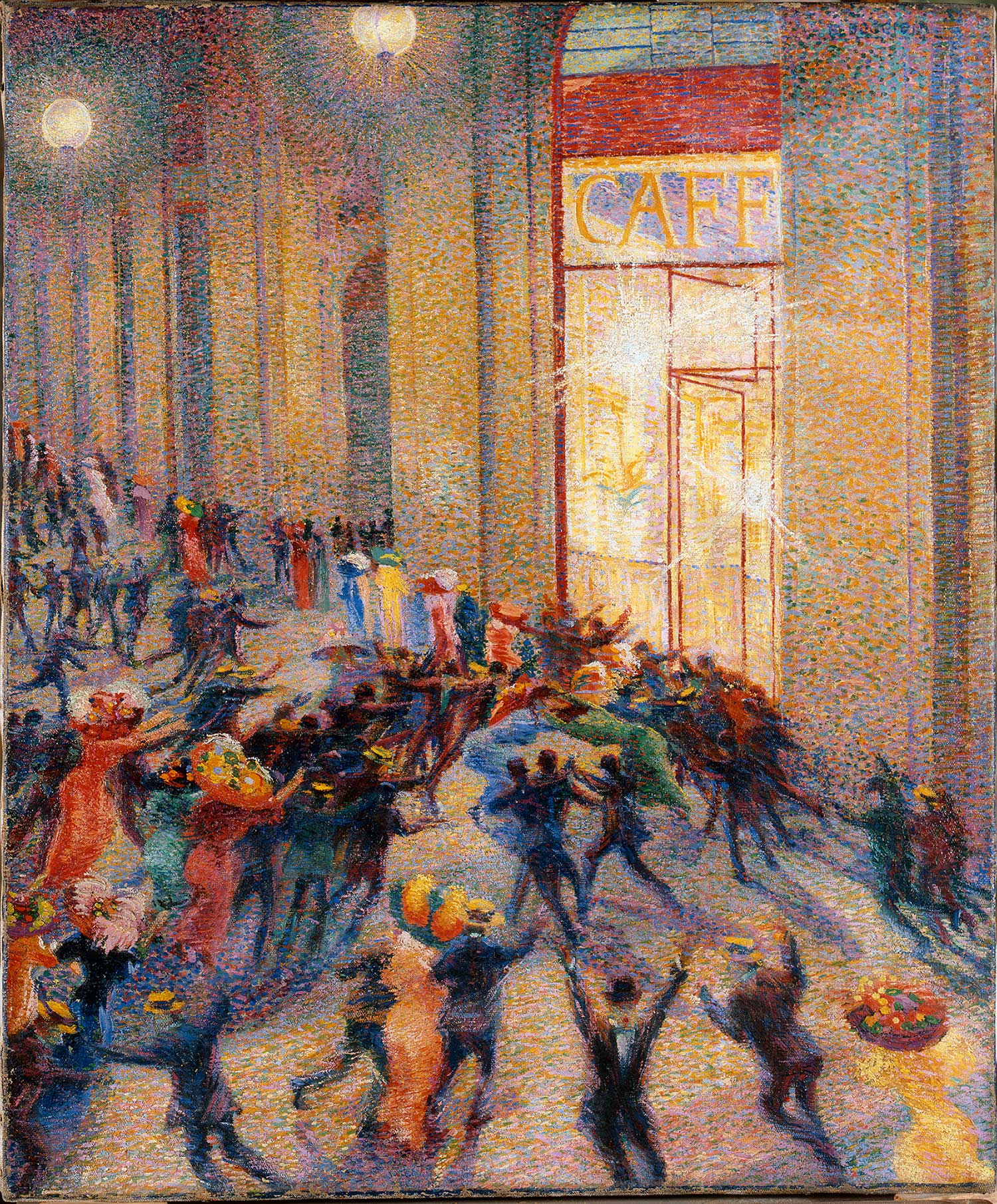 Umberto Boccioni
Motim na galeria, 1910
Pinacoteca de Brera
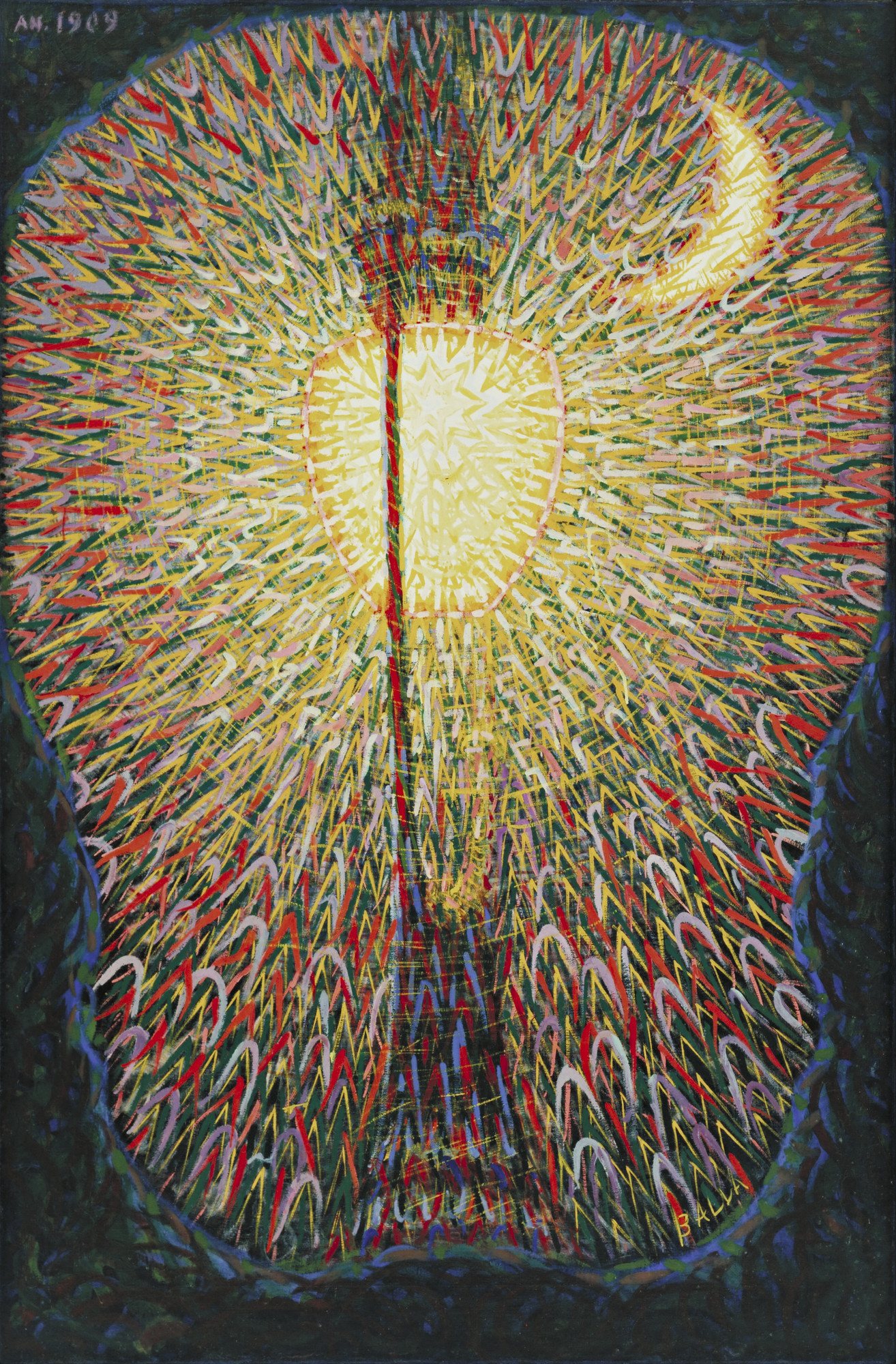 Giacomo Balla
Lampione, c. 1910-11
MoMA, NY
BIBLIOGRAFIA COMPLEMENTAR

BAUDELAIRE, Charles. Sobre a modernidade. São Paulo: Paz e Terra, 1996.

FER, Briony. “Introdução”. In: FRANCINA, Francis. Modernidade e modernismo: a pintura francesa no século XIX. São Paulo: Cosac Naify, 1998, pp. 2-49. 

FRAQUELLI, Simonetta. “Modified Divisionism: Futurist Painting in 1910.” In: GREENE, Vivian. Italian Futurism, 1909-1944. Reconstructing the Universe. New York: Guggenheim Museum, 2014.

SHAPIRO, Meyer. Impressionismo: reflexões e percepções. São Paulo: Cosac Naify, 2002.